Gezamenlijke besluitvorming: het toppunt van patiëntgerichte communicatie
Chris Rietmeijer, Gert Roos, Marrit Kool
Huisartsopleiding VUMc
februari 2019
Patiëntgerichte communicatie
Van belang in alle consultfases: 
in beginfase (hulpvraagverheldering)
in beleidsfase (uitleg en advies)
Patiëntgerichte communicatie
Hulpvraag-verheldering
Uitleg en advies
Onderzoek naar patiëntgerichte communicatie (1)
Huisartsen stellen vooral in het begin van het consult open en explorerende vragen. Veel minder bij de basisvaardigheden uitleg en advies. 
Huisartsen bespreken het gebruik van medicijnen minder dan 20 jaar geleden.
Huisartsen doen minder aan gezamenlijke besluitvorming dan ze denken



Prins M, Schoen T, Doggen C, Van Dijk L, Van Dulmen S. Het betrekken van het perspectief van patiënt en voorschrijver bij het verbeteren van de communicatie over geneesmiddelen en therapietrouw. Utrecht: NIVEL, 2008
Onderzoek naar patiëntgerichte communicatie (2)
...verklaringen? 

‘Patiëntgericht paternalisme’: de dokter weet wat het beste voor je is 
De consulttijd is op 
In de opleiding is er te weinig aandacht voor patiëntgericht adviseren en gezamenlijke besluitvorming
Huisartsen zijn gehecht aan hun voorkeursbeleid en hebben te weinig kennis van andere opties
Huisartsen vinden het moeilijk om mee te gaan in een medisch gezien suboptimale keuze
Vaardigheden bij ‘uitleg en advies’
gezamenlijke besluitvorming 
meer luisteren, minder praten
explorerende dialoog
frisbee techniek
Uitleg en advies
Gezamenlijke besluitvorming
“De kern van samen beslissen is mèt de patiënt wikken en wegen over welke aanpak voor welk probleem, waarbij de huisarts de besluitvorming afstemt op de persoonlijke wensen, doelen en mogelijkheden van de patiënt.”

Trudy v.d. Weijden, handboek effectieve communcatie in de huisartsenpraktijk. Houten/Utrecht 2016. Bl.30
Besluitvorming in de spreekkamer
arts
arts en patiënt
patiënt
arts
arts en patiënt
patiënt
Charles et al. ‘Decision-making in the physician-patient encounter’. Soc Sci Med 1999;49:651-61
[Speaker Notes: Er is geen “goed of fout” model, het hangt af van het soort probleem dat op tafel ligt, en van de voorkeur van de arts èn de patiënt.

Veel dokters denken dat de ‘geïnformeerde patiënt’ identiek is aan gezamenlijke besluitvorming en verzetten zich om die reden, of voeren dit klakkeloos uit.
(‘ik heb u alles verteld, u mag het zeggen’). In de rest van deze presentatie gaat het over ‘gezamenlijke besluitvorming’, zoals het bedoeld is.]
Afbeelding uit H&W 57; okt 2014. H van Veenendaal, C Rietmeijer, H Voogdt-Pruis, I Raats. ‘Samen beslissen is beter’ (artikel beschikbaar in de bouwsteen ‘Gezamenlijke Besluitvorming - wat en hoe’).

De driedeling berust op het werk van Glyn Elwyn. ‘Shared Decision Making: A Model for Clinical Practice’. Elwyn G et al. J Gen Intern Med. 2012
‘er is een keuze’ 
‘u kunt kiezen’ 
‘ik kan u helpen’
‘choice talk’
SDM betreft voorkeurs-gevoelige beslissingen

voorbeeld: anticonceptie
‘option talk’
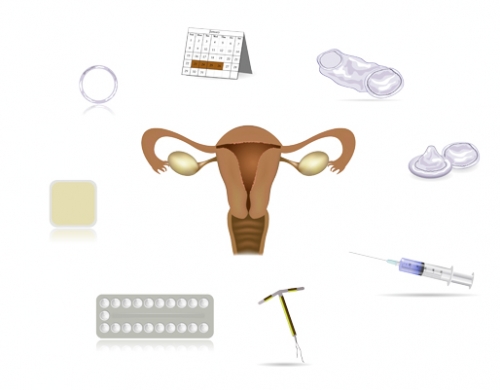 keuzehulp bij ‘option talk’ 

https://www.keuzehulp.info
https://www.thuisarts.nl/zoeken?s=keuzehulp
https://patientplus.info
http://www.gedeeldebesluitvorming.nl
de patiënt heeft tijd nodig (begrijpen, nadenken, overleggen)

denk dus na over je consult-planning
‘decision talk’
‘decision talk’ 
wat zijn valkuilen in deze fase van het besluitvormingsproces?
[Speaker Notes: OPDRACHT
Laat evt. de groep nadenken over de ‘valkuilen’ in deze fase. 

Enkele bekende valkuilen zijn:
Patiënt heeft het toch niet goed begrepen, maar er wordt niet opnieuw tijd geinvesteerd in ‘uitleg’. Er wordt dus een besluit genomen terwijl de patient niet voldoende op de hoogte is. 
Patiënt kiest een optie die medisch niet optimaal is, dokter wil daar niet in meegaan en gaat proberen te ‘overtuigen’. Wat in dat geval passender is, is ‘exploreren’: snapt de patiënt voldoende waar hij/zij voor kiest?
Er is geen overeenstemming tussen patiënt en omgeving/mantelzorg over wat de ‘goede’ keuze is. Investeer in een systeemgesprek.]
Gezamenlijke besluitvorming: het toppunt van patiëntgerichte communicatie
Chris Rietmeijer, Gert Roos, Marrit Kool
Huisartsopleiding VUMc
februari 2019